Privacy Preserving Data Dissemination
Dr. Murat Kantarcioglu (muratk@utdallas.edu)
Harichandan Roy (harichandan.roy@utdallas.edu)
Data Security and Privacy Lab
UT Dallas
What is Task 1?
Given- case/control datasets
Desired result- perturbed datasets
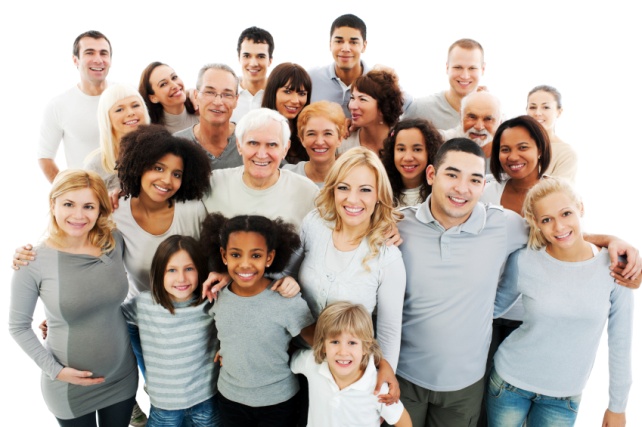 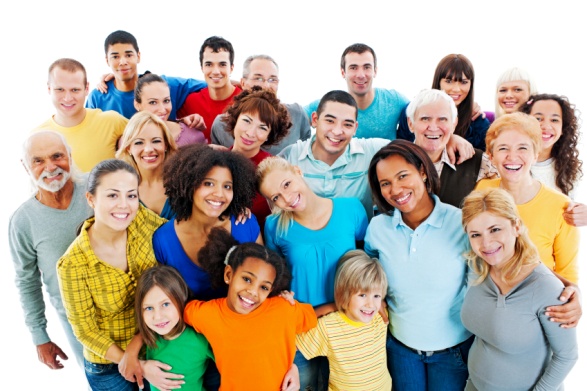 Method applied
snps
snps
Case
Control
Perturbed snps
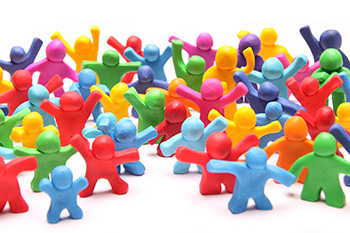 Desired Result
anonymous
Proposed Method: NCBI Added Noise
Main Idea: Keep the significant SNPs MAFs, add noise to non-significant SNPs MAFs

For significant snips
Define significant and non-significant snips based on p-value using pLink (significant if p is less than 0.05)
Keep MAF as it is in case
Proposed Method: NCBI Added Noise
For non-significant snips
Take variance of MAF in case
Get gaussian random values, noises, with mean = 0 and std = (a*Math.sqrt(var)), where a = 3.
Finally, add noise to NCBI MAF
If NCBI MAF does not exist, add noise to average MAF of case and control
Order all perturbed MAFs as in case file
Flow Diagram
Results
For chr2, 
Used  NCBI Added Noise Method
Got power ≈ 8 <20
For chr10,
Used Average Case/Control Method
Got power ≈ 8 <20

Power ≈ 8 <20
It means desired level of privacy is preserved

Results are not always same
Other Tries
Questions?